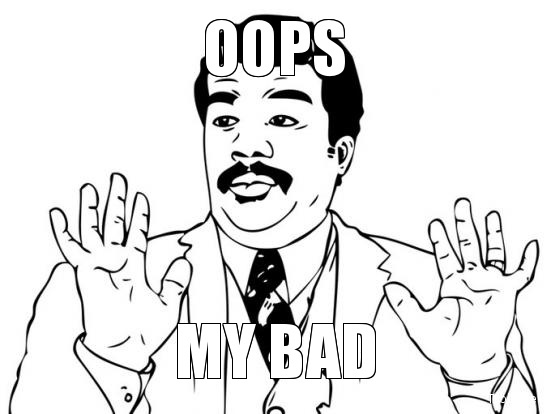 25%
33. Point A was placed at 0.549 on the number line below.


What is this number rounded to the nearest tenth?

 A.  0.50

 B.  0.54

 C.  0.55

 D.  0.60
40%
30. Look at the number below.129,796
Which answer contains an 9 that is worth 10 times the value of the number 8 above? A.  194,531 B.  156,923 C.  145,690 D.  130,709
50%
14. Which expression shows the product of an unknown number and one hundred? A.  n ÷ 100 B.  n + 100
 C.  n × 100
 D.  n – 100
60%
11. What is the place value of the underlined digit?14.0576 A.  tenths B.  hundredths C.  thousandths D.  ten-thousandths
65%
27. Round 369.864 to the nearest hundredth. A.  300 B.  0.06 C.  369.86 D.  369.85